Вебинар по теме «Логопедическая работа в инклюзивном сельском ДОУ»
МДОУ № 16 
Детский  сад «Ягодка» ЯМР
25.10.2022
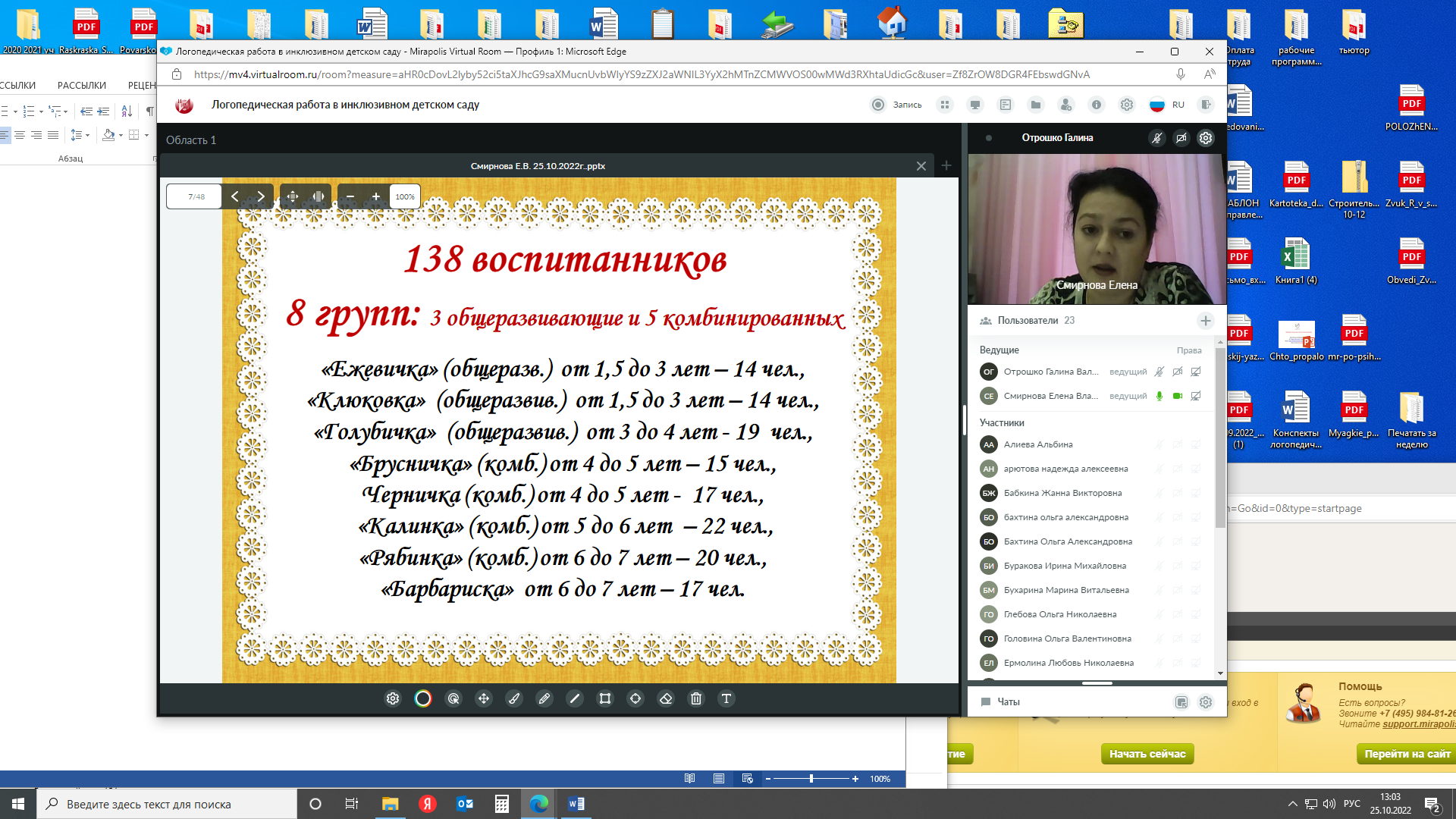 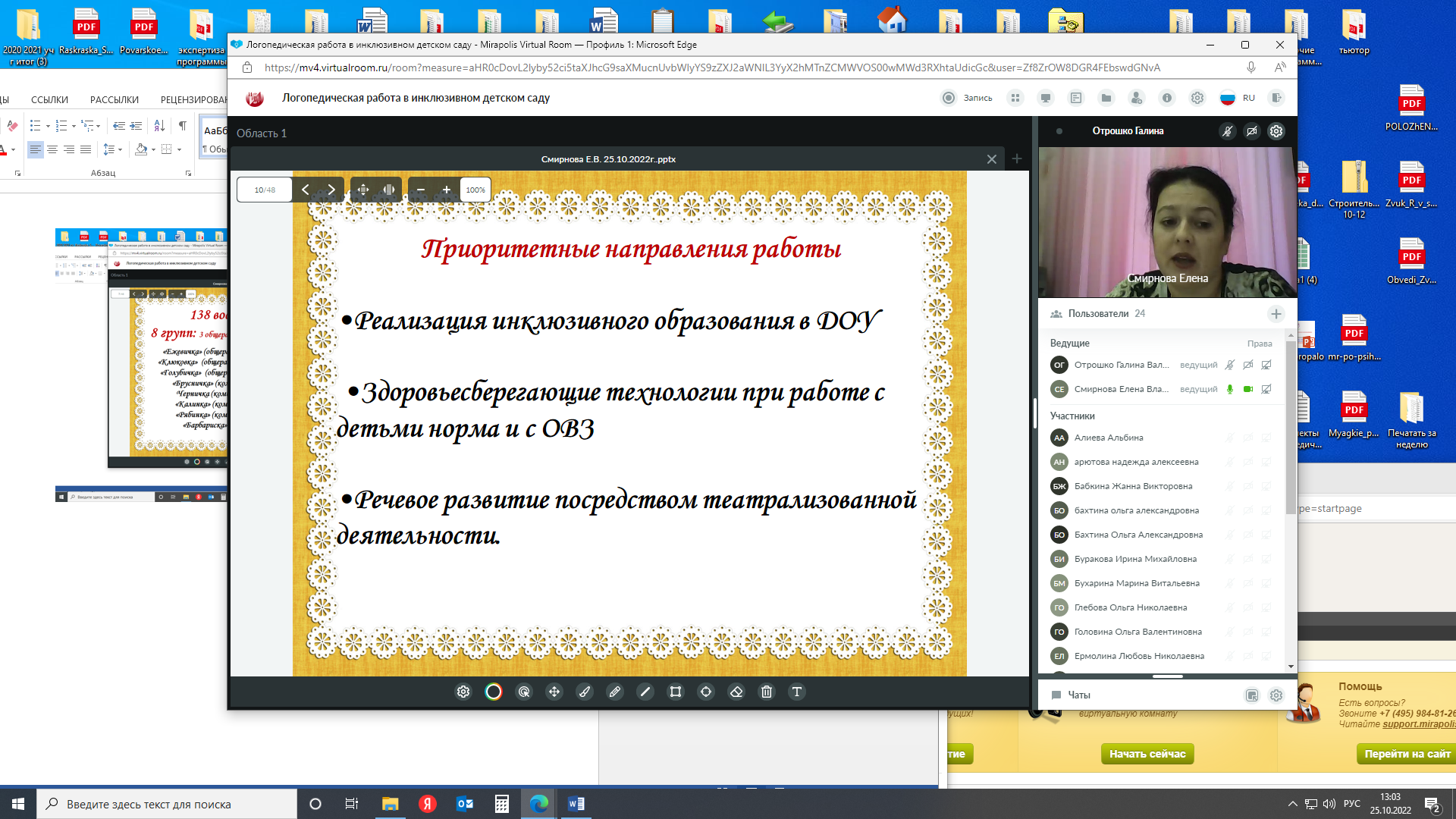 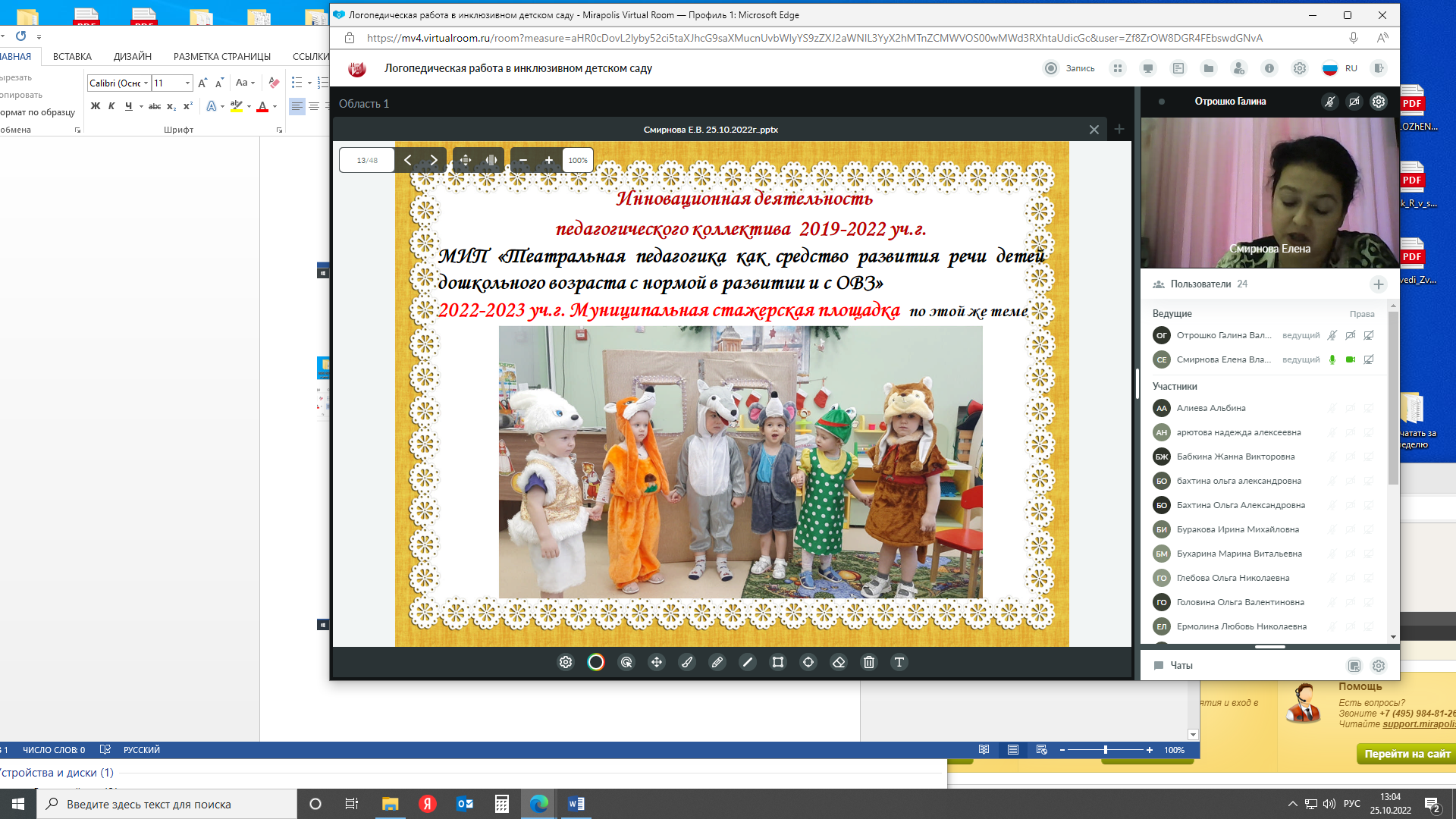